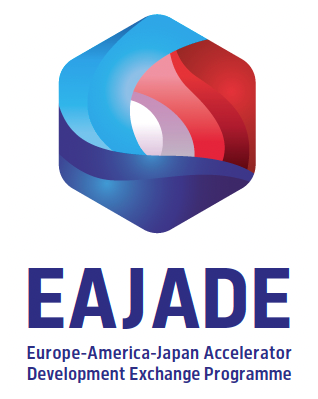 WP-2High performance RF systems
L. Monaco and E. Cenni
7 May 2024 (on-line)
EAJADE – General Meeting
Outline
Work program
Status of deliverables
First year:
WP2 secondments done
Results and highlights so far obtained
Second year:
WP2 secondments foreseen
Open questions
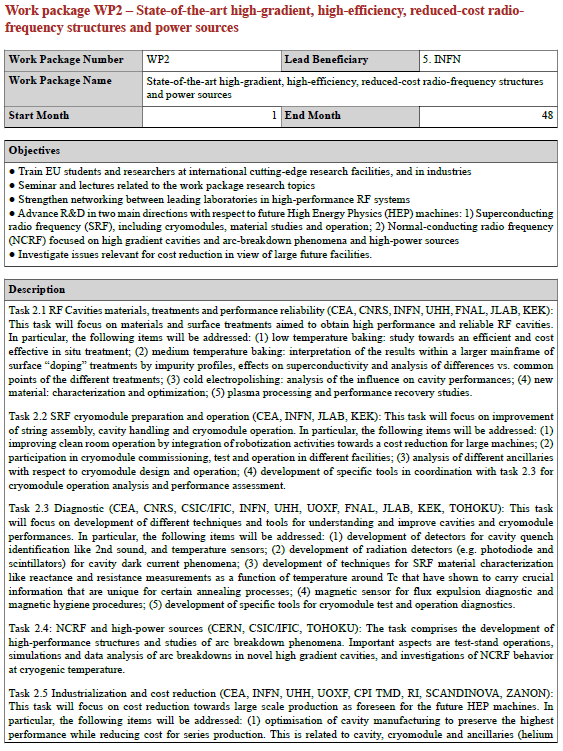 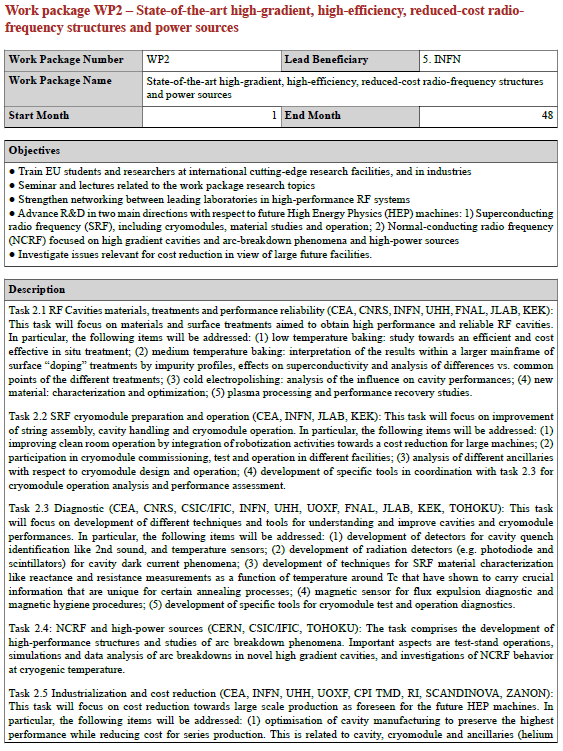 From the updated Pivot table, in total (63->54) months

Participants:
CNRS (8), CEA (13), INFN (15), UHH (17), IFIC (9), CERN (1)

Task 2.5 will benefit from results obtained in other tasks, in terms of cost reduction, sustainability, etc.

WP4 topics synergic with WP2 tasks
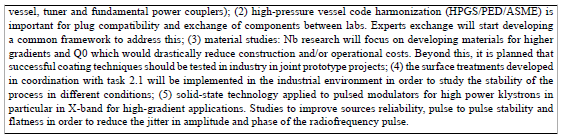 Deliverables & Time scale
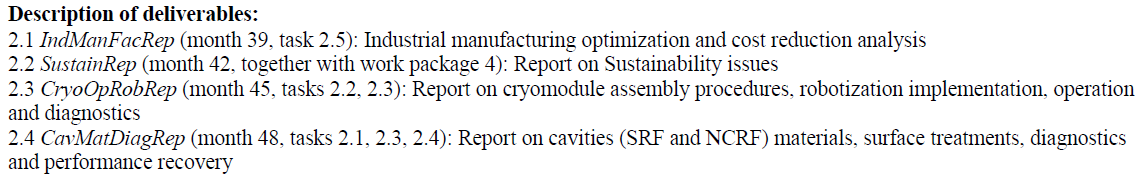 Deliverables
Note: Deliverables 2.3&2.4 have been merged as D2.3 CryoCavRep (month 46, tasks 2.1, 2.2, 2.3, 2.4)
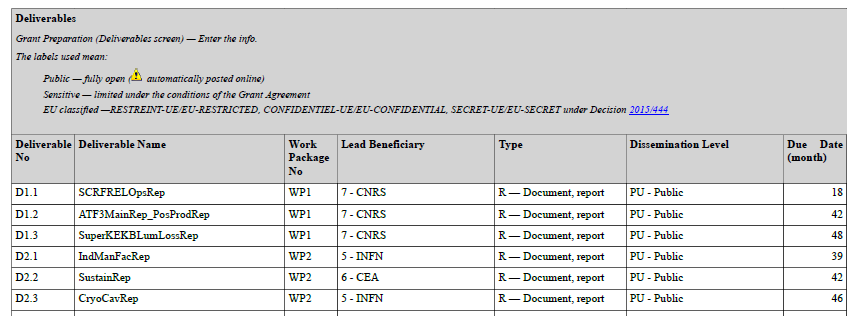 Task 2.1: RF cavities materials, treatments and performance reliability
Task 2.2: SRF cryomodule preparation and operation
Task 2.3: Diagnostic
Task 2.4: NCRF and high-power sources
Task 2.5: Industrialization and cost reduction
Secondments balance per institutes (1st year)
Main reasons of missing secondments:
UHH:
Both PhD students do not receive VISA (Iranian/Russian Nationalities)
KEK delayed due to experimental issues / lack of funding in Japan
New PhD students at UHH that will start doing secondments in 2025 
INFN:
Bureaucratic issue on fund allocation
Now solved -> EAJADE funds used starting from April 2024
See table with secondments foreseen for the 2nd EAJADE year for details
CEA: Summary of activities at KEK
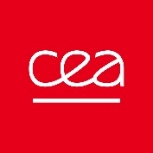 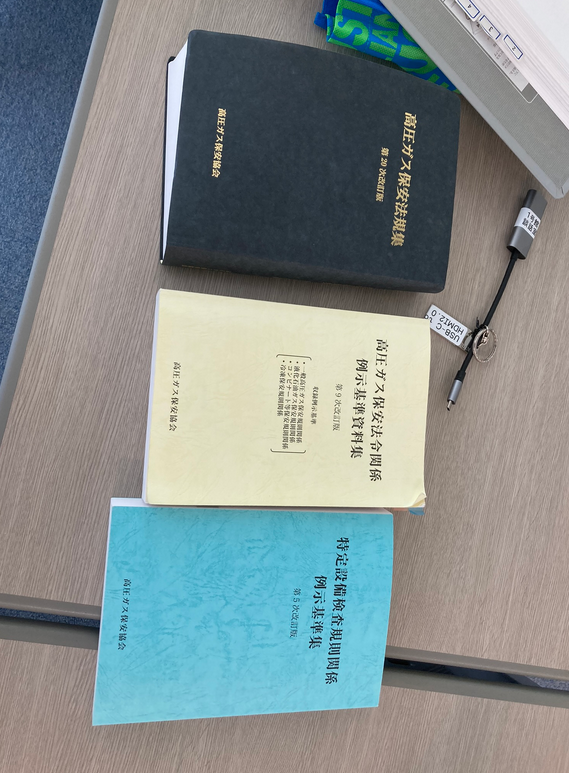 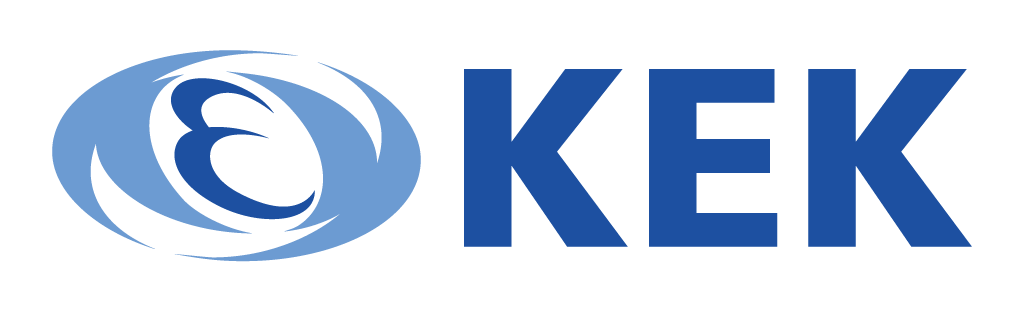 ITN collaboration:
HPGS study for cavity manufacturing in Europe
Cavity preparation discussion and study plan
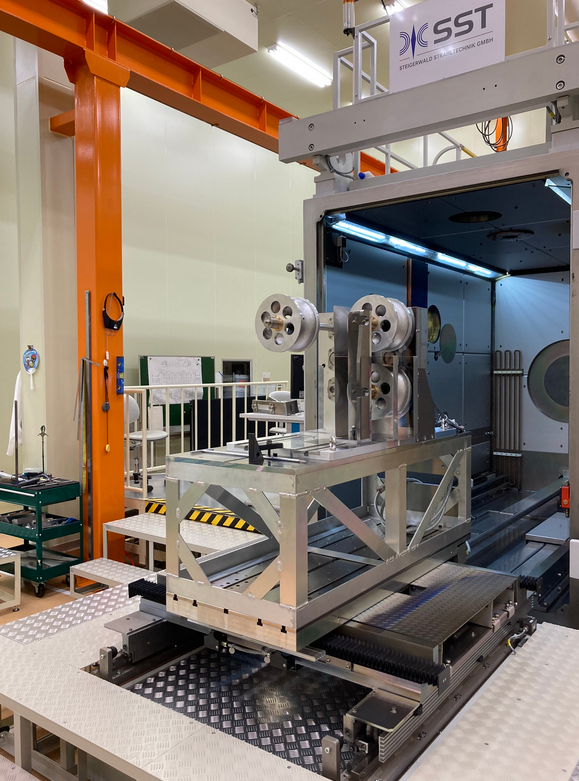 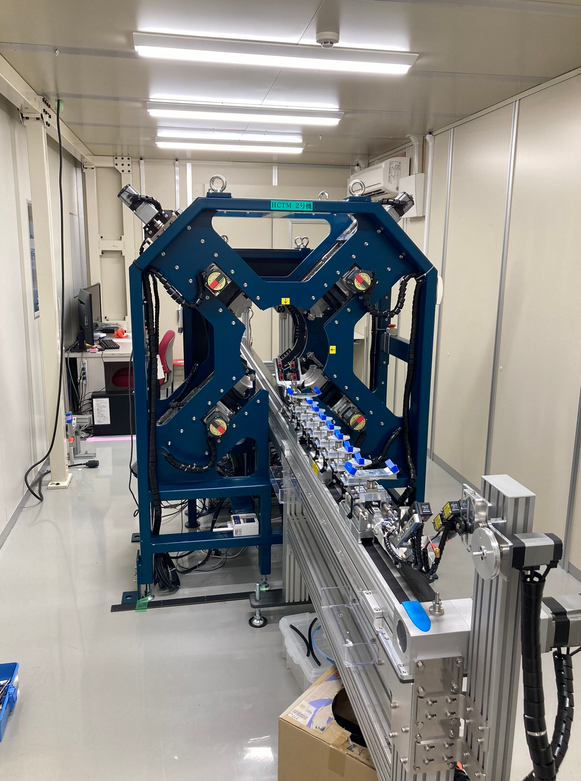 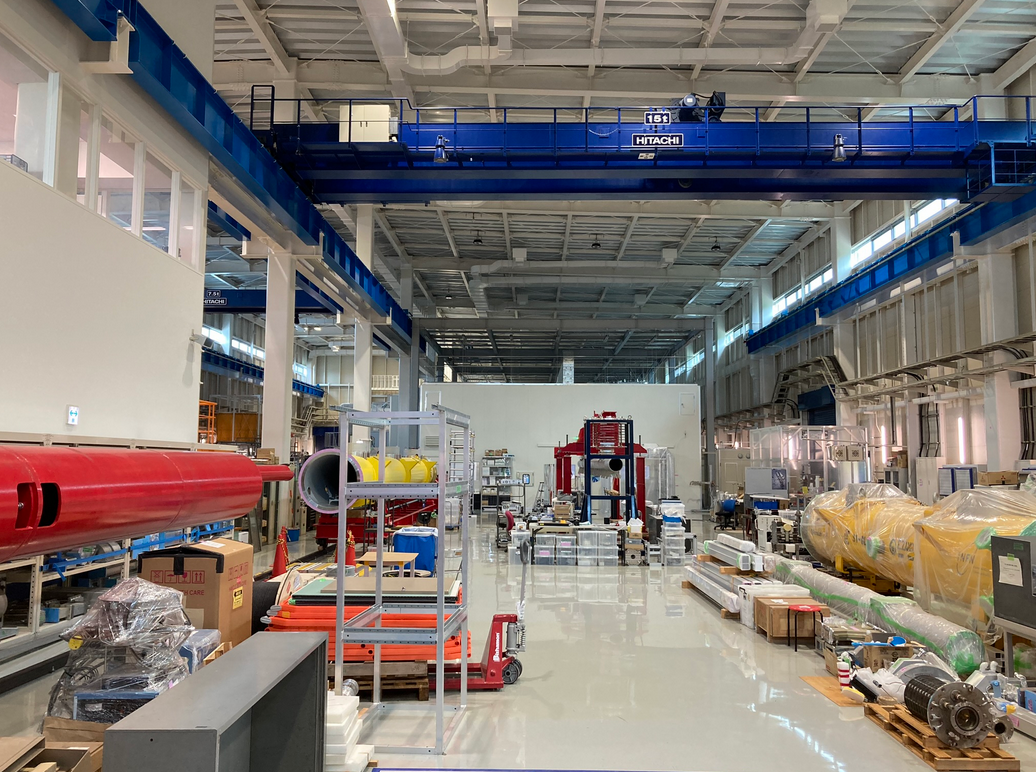 Cavity fabrication facility (CFF)
Dumbbell preparation for electron beam welding
COI facility visit (clean room, HPR, bunker location)
E. Cenni
CEA: Summary of activities at KEK
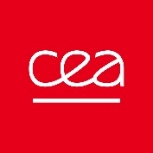 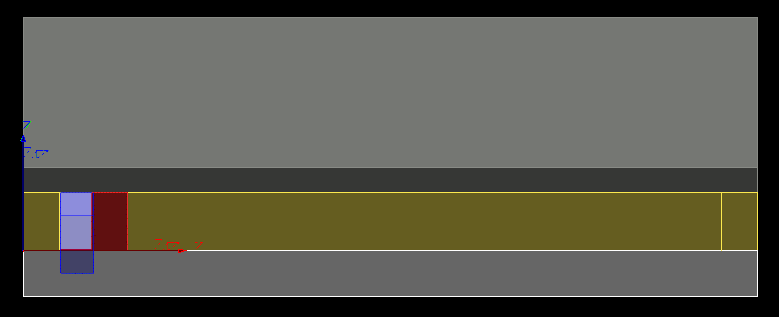 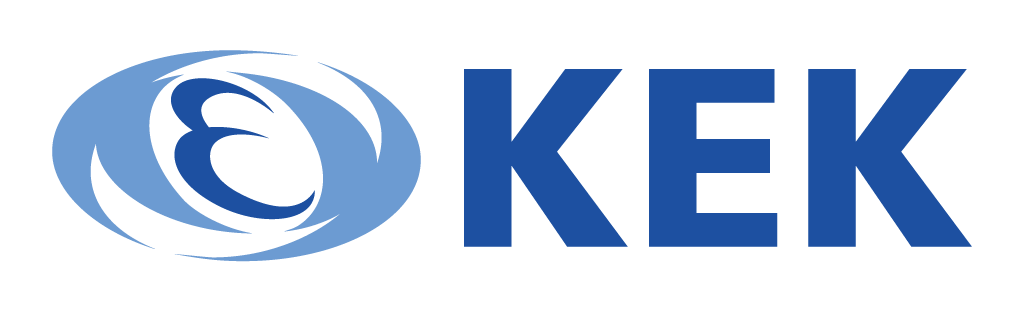 Preliminary design evaluation for Cryomodule Test Facility in (COI):
Maze study
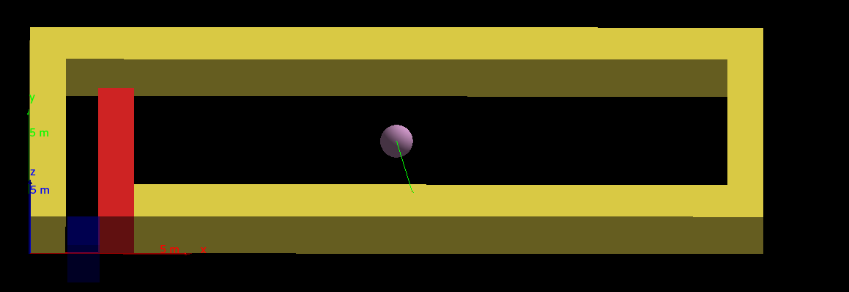 Image color code:

Gray: Roof and Floor
Yellow: side walls
Red: Inner wall
Purple: Source
Transparent blue: “detector door”
Source
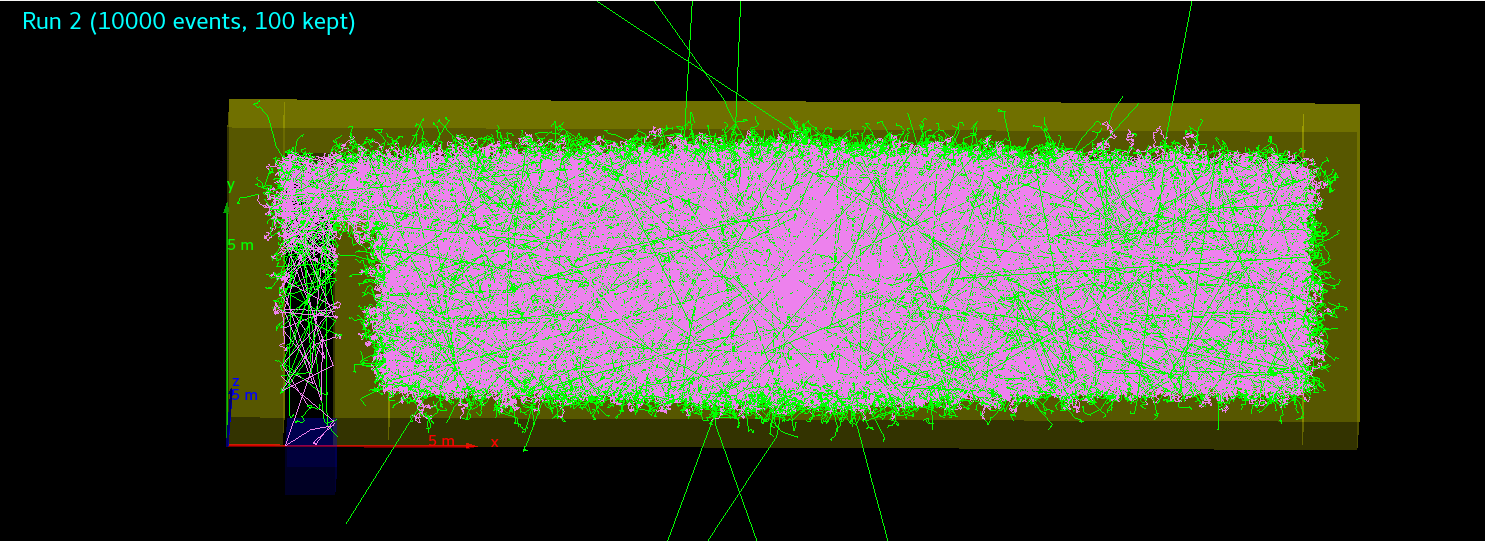 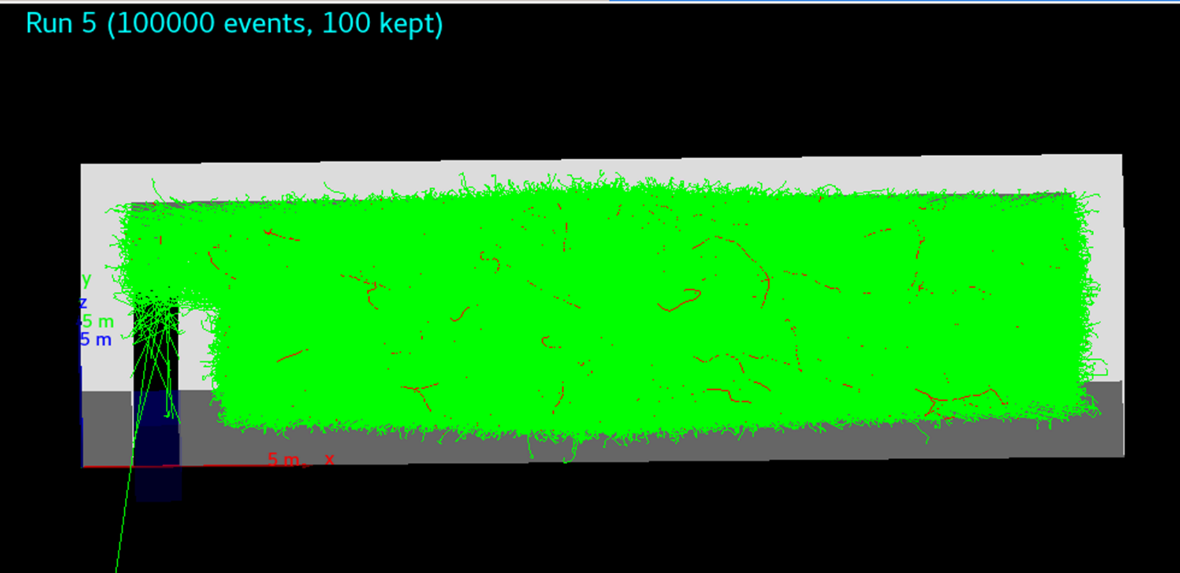 1MeV neutrons
E. Cenni
1MeV gamma
CNRS (IJCLab): Summary of activities at JLab
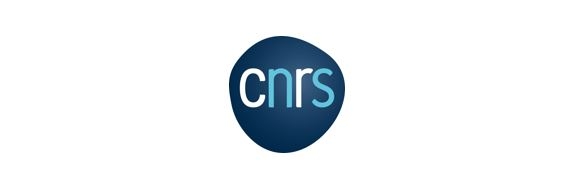 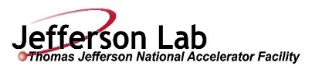 From Nov. 27 to Dec. 4: Visit at JLab
Training on JLab’s plasma processing test bench (“C75 cavity”).
Learned how to:
move the plasma from cell to cell using different RF frequencies,
pollute the cavity with methane, and read the RGA signal,
read the frequency shift “fingerprint” to determine plasma location.
From Dec. 5 to 8: attendance to TTC Meeting at Fermilab
Presented a 10 min. talk on plasma processing activities at IJCLab (https://indico.fnal.gov/event/60446/contributions/277987/attachments/173134/234606/TTC_meeting_plasma_IJCLab_CHENEY.pdf)
From Dec. 11 to 15: Back to JLab
Learned plasma simulations using COMSOL Multiphysics. 
1st step: RF simulations, 
2nd step: plasma chemistry + how to find input data for the simulations,
3rd step: combining RF and plasma in a multiphysics simulation in a C75 elliptical cavity. 
Future secondment in the USA or Japan
Not yet planned
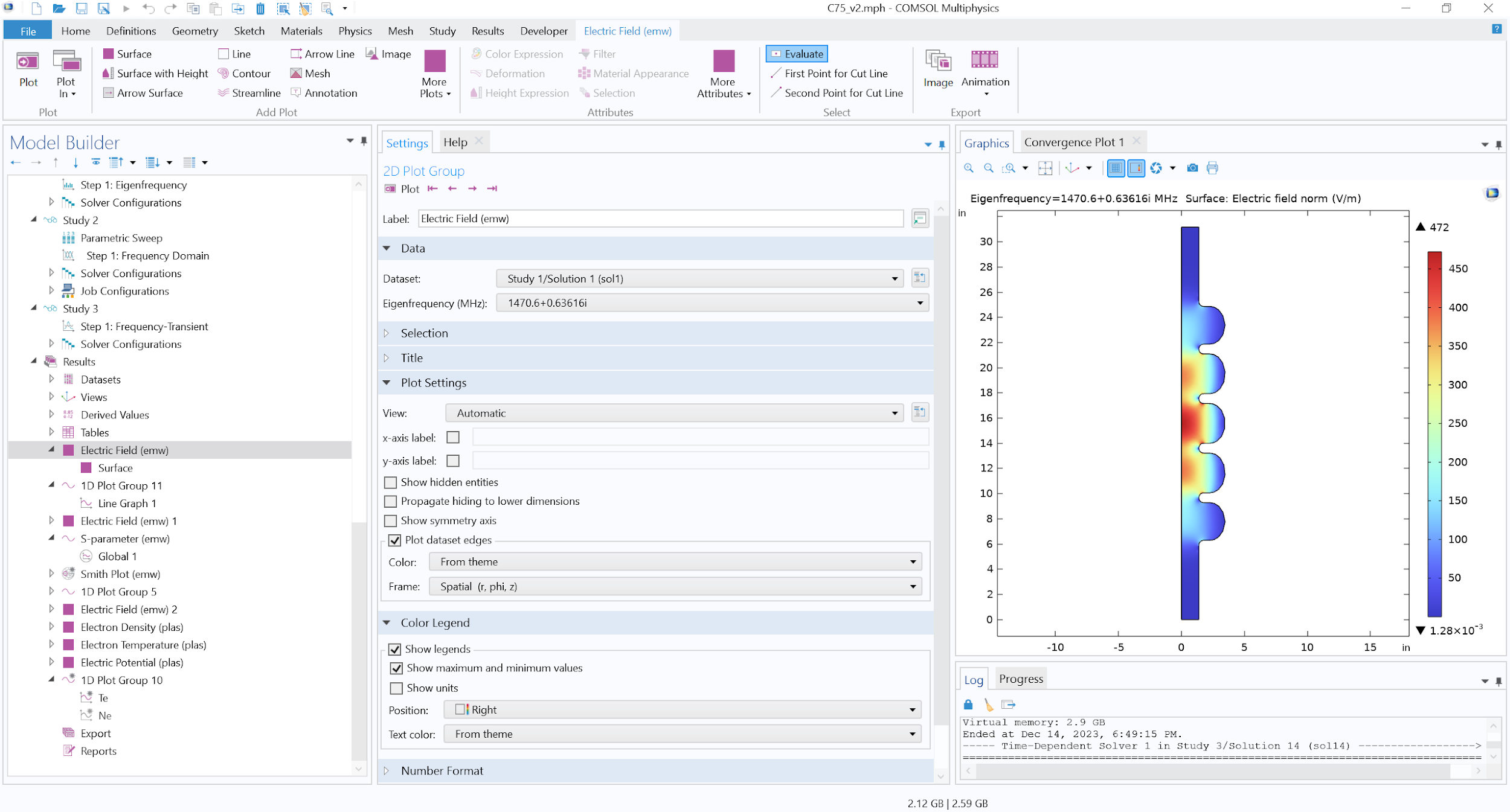 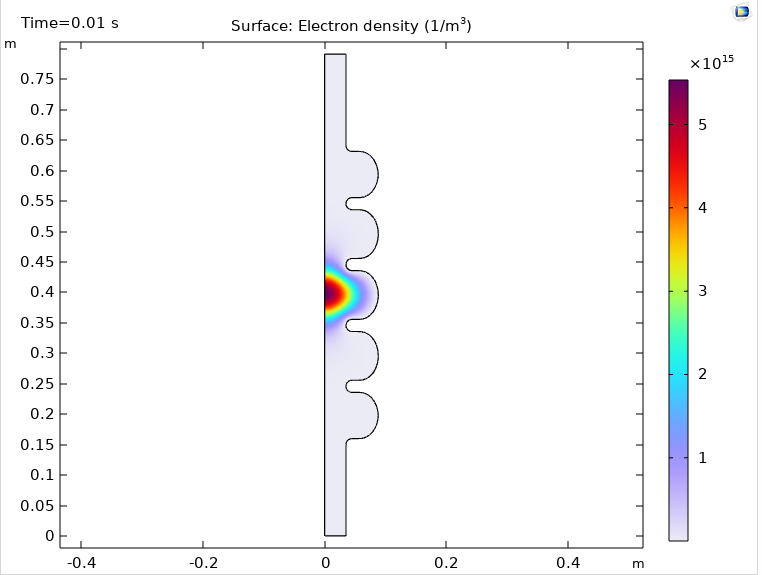 2D RF simulation
2D RF + plasma simulation
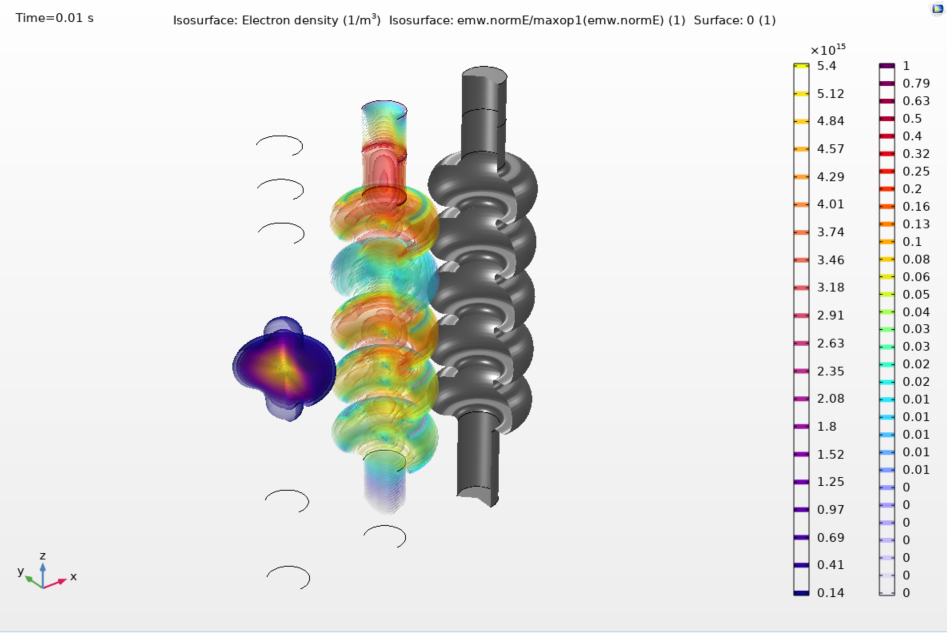 3D electron density & normalized E-field
C. Cheney
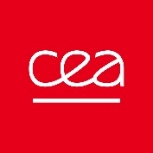 CEA: Summary of activities at FNAL 
(HBcam studies for PIP-II cryomodule applications)
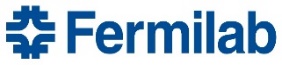 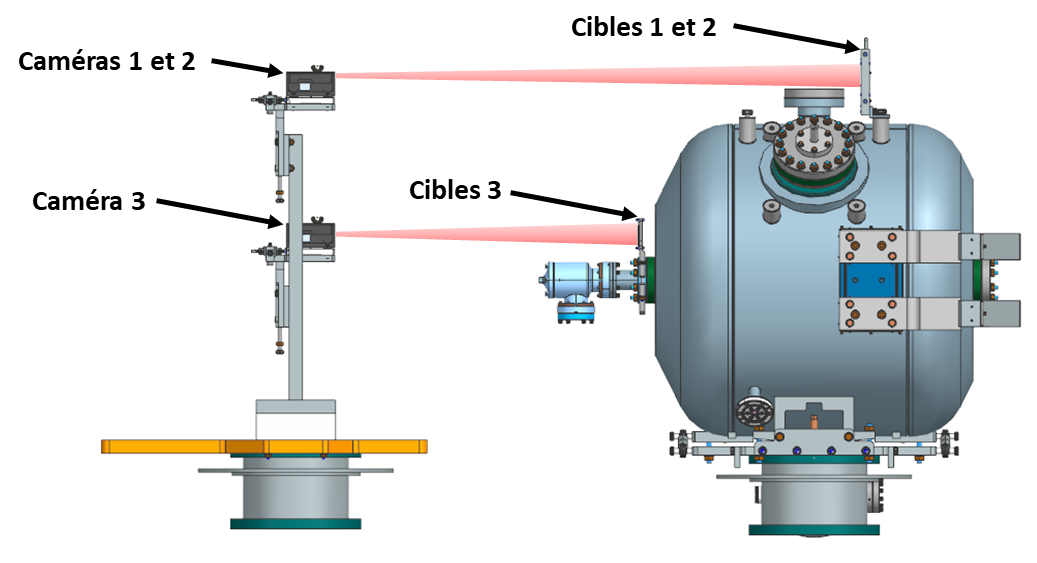 HBcam as alignment tool for PIP-II cryomodules 

Spoke Test Cryostat (single cavity):
Coding of the acquisition program at STC
Coding of analysis program for HBcam data
Multiple measurements and acquisition campaign to validate thermo-mechanical simulation  

Cryomodule :
Coding of the acquisition program for data coming from cryomodule test
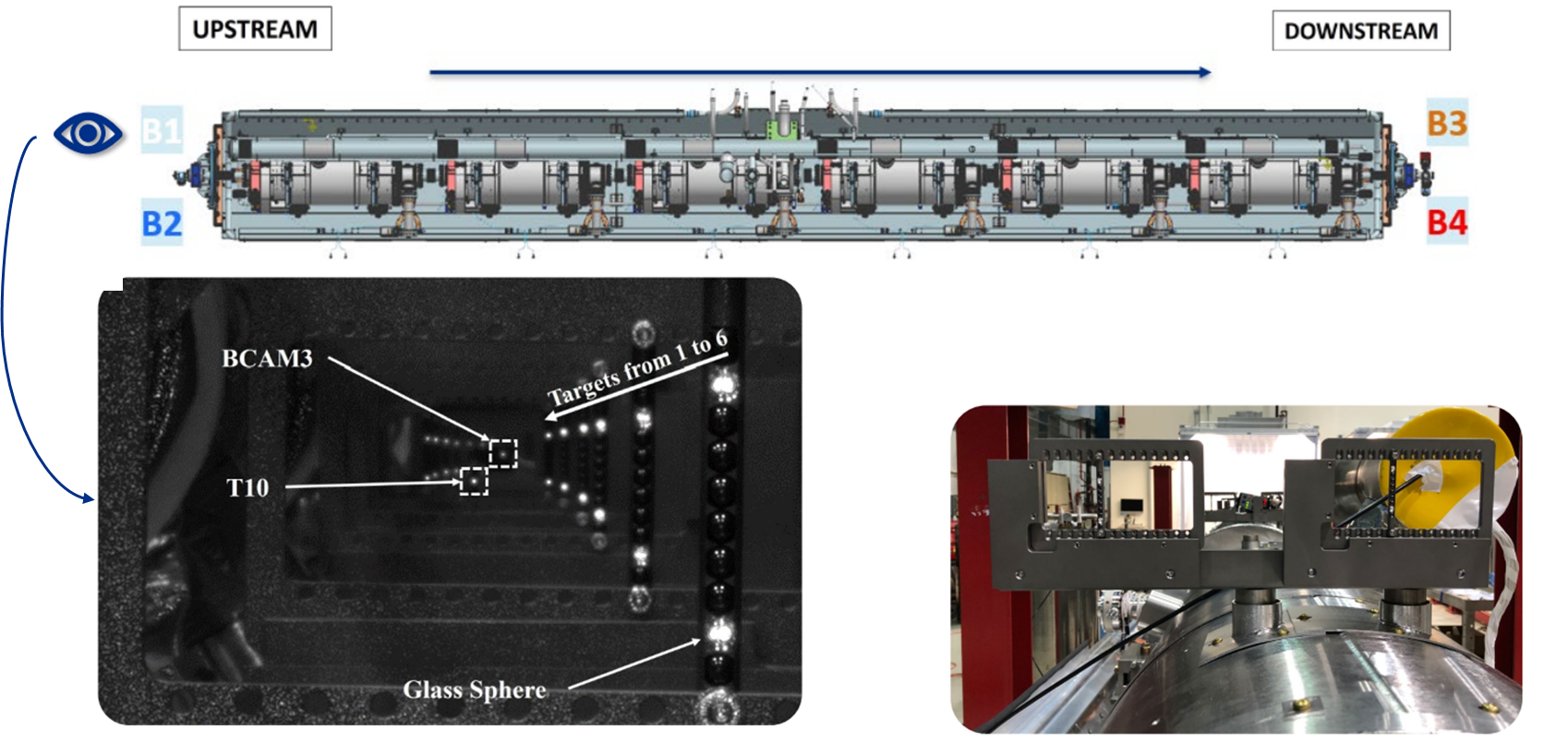 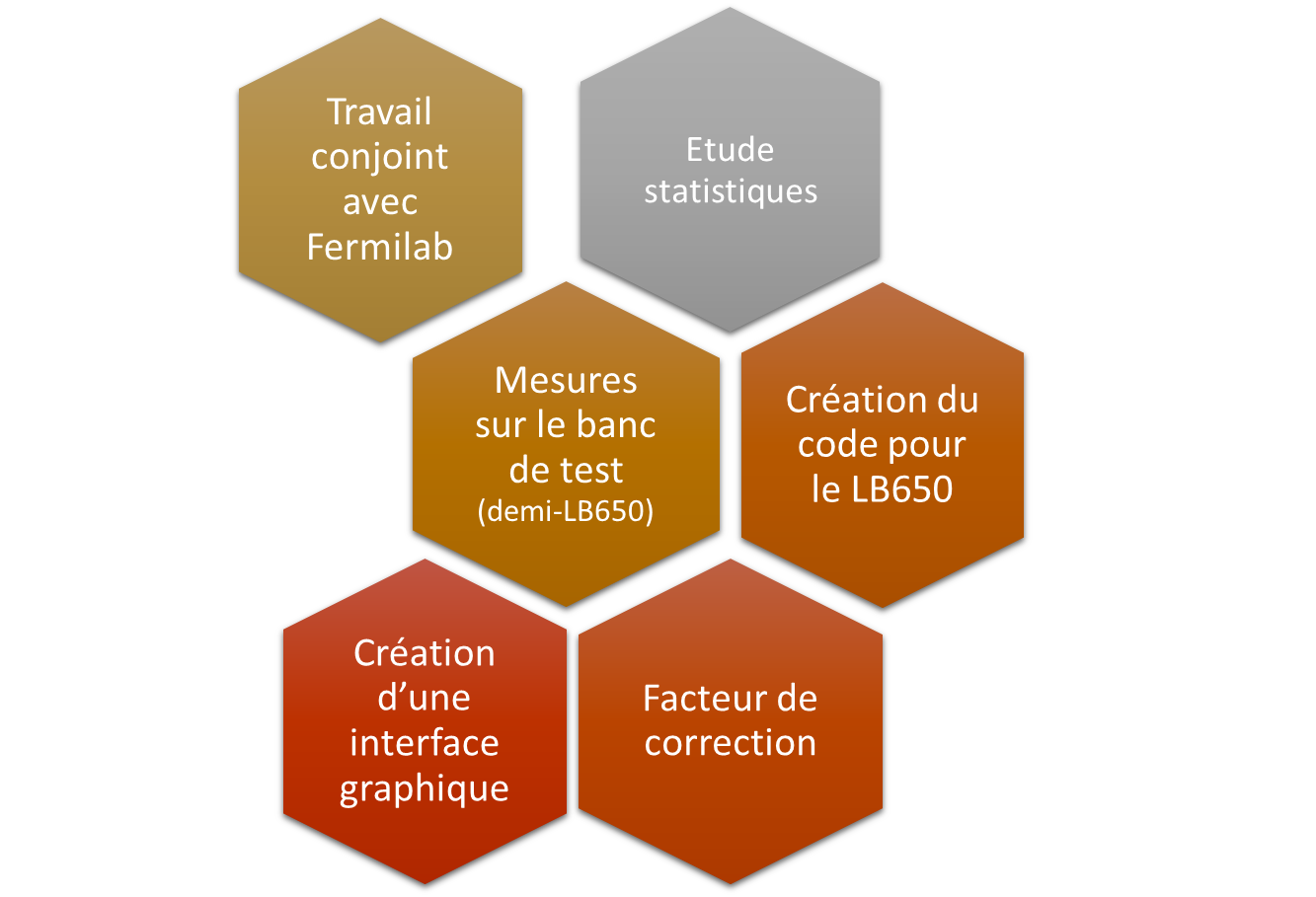 A. Gonzales-Moreau
Secondments outlook per institutes (2nd year, Mar. 24-Feb. 25)
*ERL conference (Sept. 2024) & SRF conference (Sept. 2025) in Tokyo -> expected EAJADE secondments increase for that years
Open Questions
Task 2.4 is almost “empty” -> NCRF cavities!
No unique deliverable but to understand how to enrich this expected task

CEA plan to move secondments from US to Japan -> is it possible?
Also driven by the increase of travelling costs